Chapter 22- the cold war begins
The picture shows the flags of both parties involved in the Cold War; the United States and the Soviet Union. The war started because of something that had happened back in April during WWII in Poland. The U.S. was not happy with the Soviets’ actions, and this led to them “butting heads.” Roosevelt had originally hoped that with the victory of WWII, there would be less conflict; this was exactly the opposite. The war lasted between 1946 and 1990.
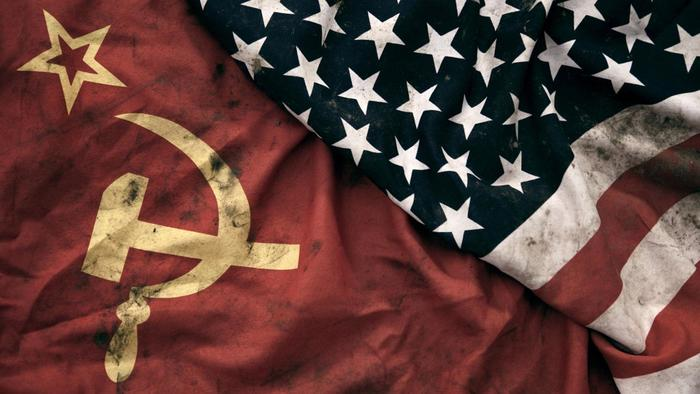 Mr. Gouge. “Social Studies Website.” Weebly. http://keithgouge7.weebly.com/the-cold-war-7th-grade.html (accessed on May 10, 2017).
Chapter 23- postwar America
The picture shows medical miracles from the 1950’s; one of the very first radiation treatment machines for cancer. There were major breakthroughs in the medical fields in the 1950’s with more than just cancer, though. Vaccines and antibiotics were becoming more powerful and useful to people for fighting and preventing infections. In 1955, the vaccine to prevent polio was released to the public which allowed more people to feel safe when going to public places. CPR was also a new technique that was made.
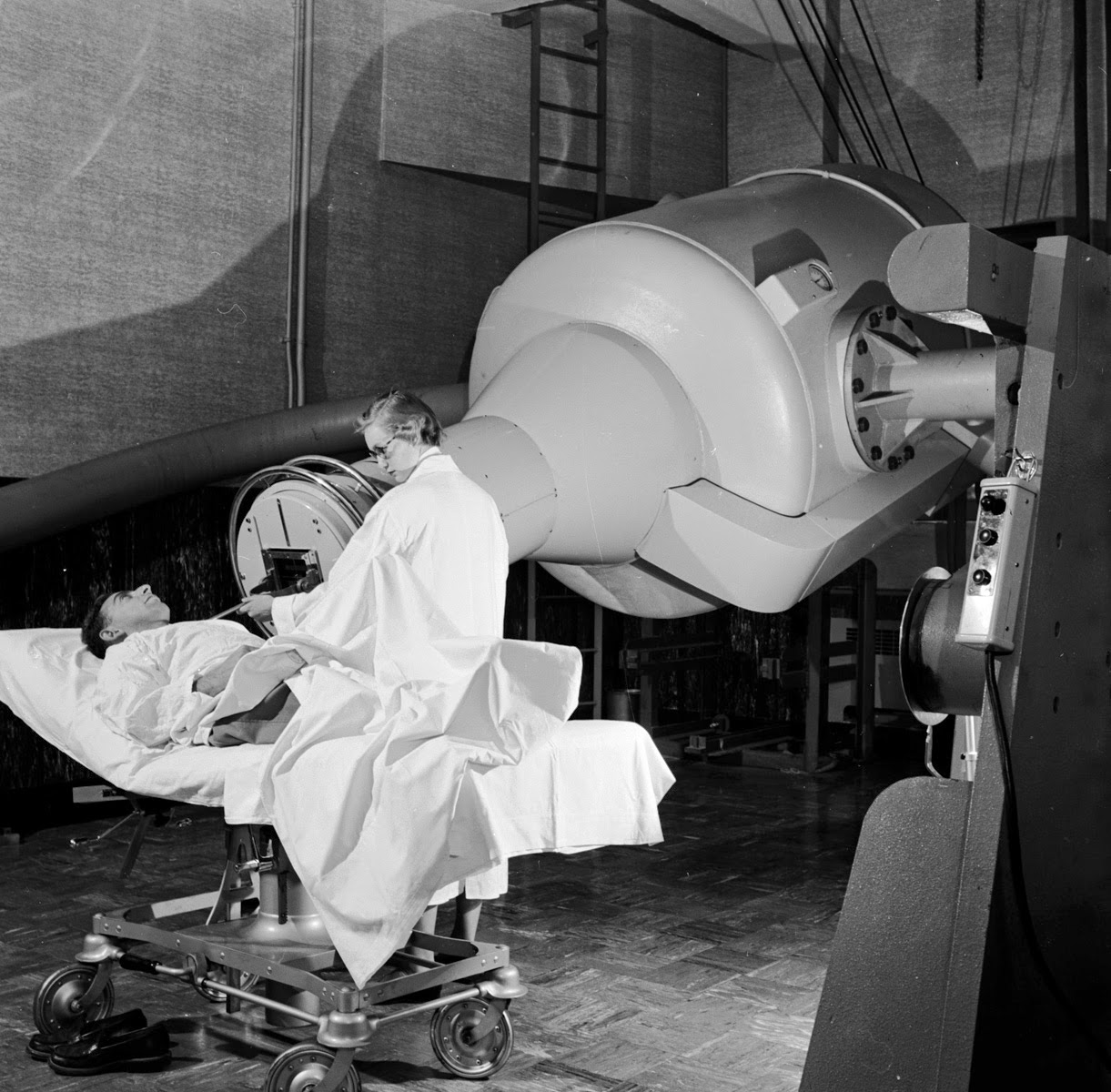 High Power Rocketry. “Early Radiation therapy devices (ca. 1950s).” Blogspot. http://highpowerrocketry.blogspot.com/2014/04/early-radiation-therapy-devices-ca-1950s.html (accessed on May 10, 2017).